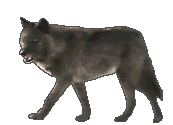 ОДИН - МНОГО
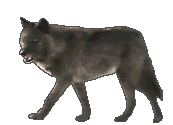 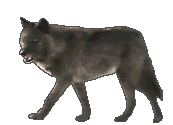 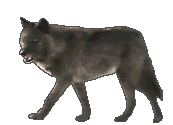 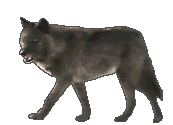 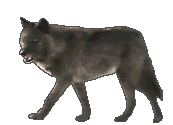 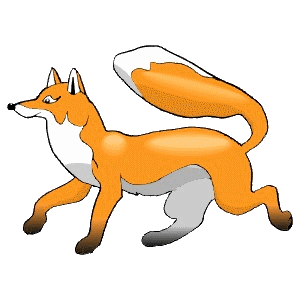 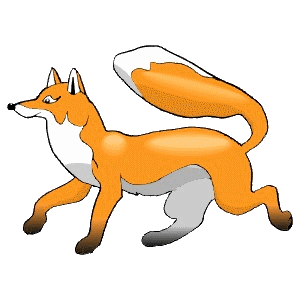 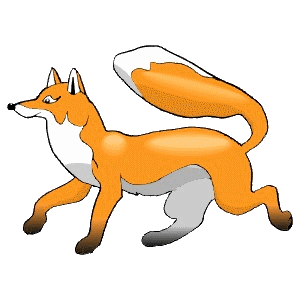 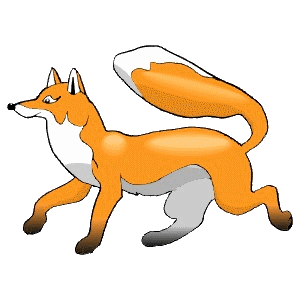 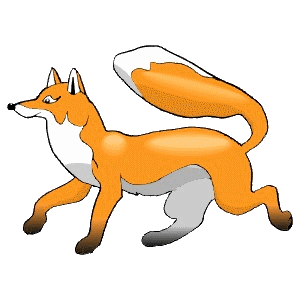 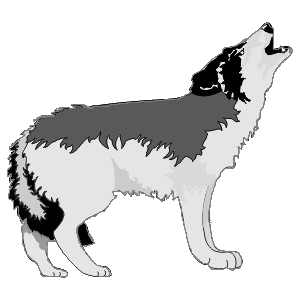 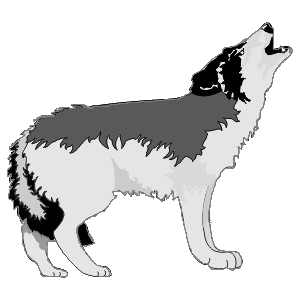 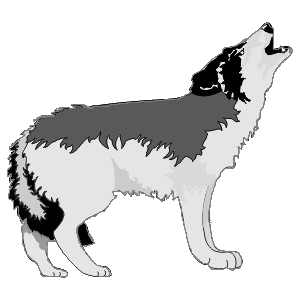 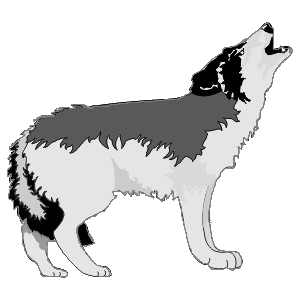 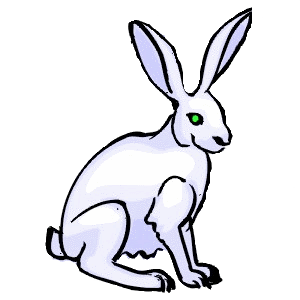 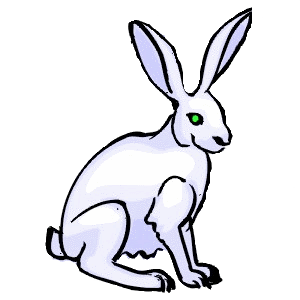 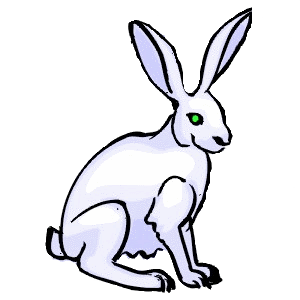 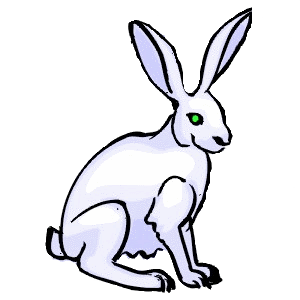 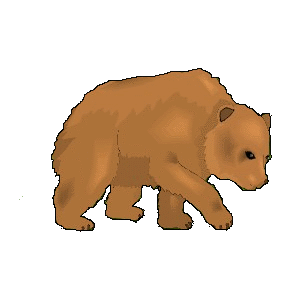 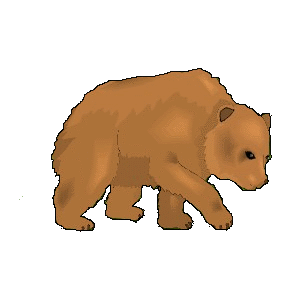 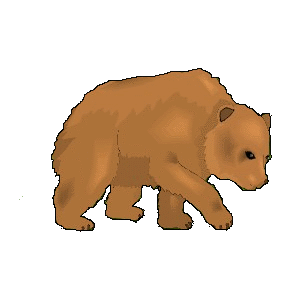 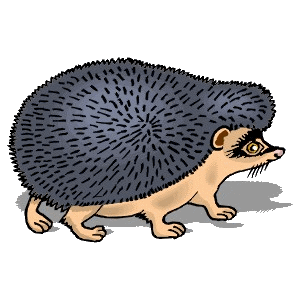 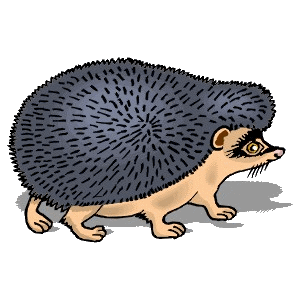 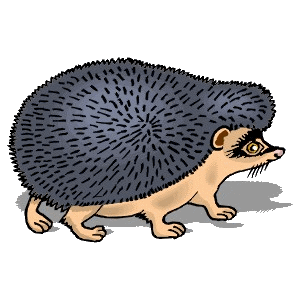 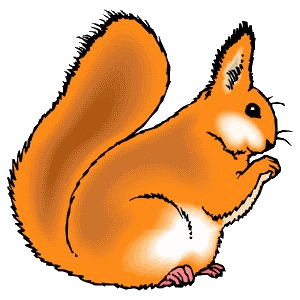 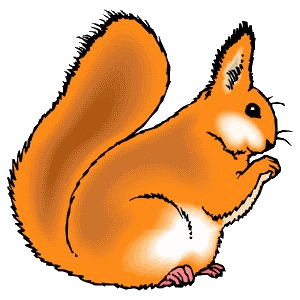 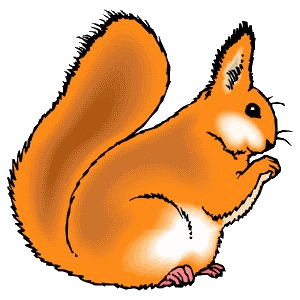 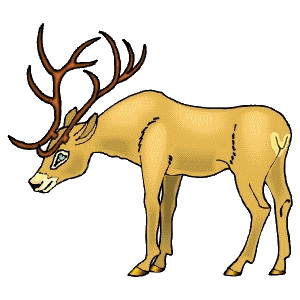 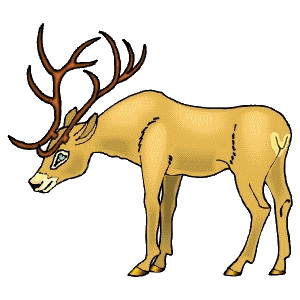 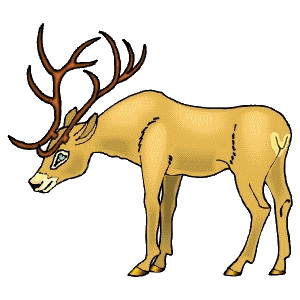 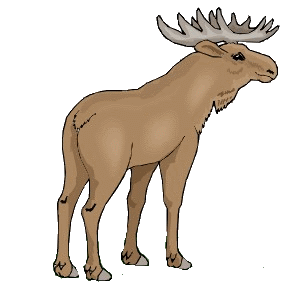 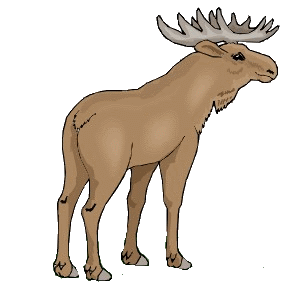 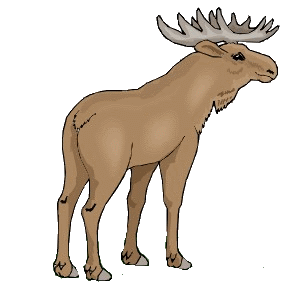 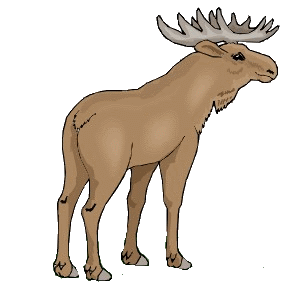 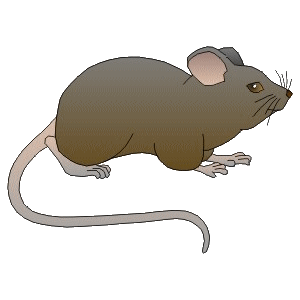 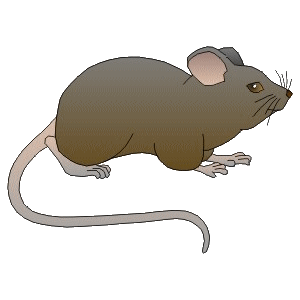 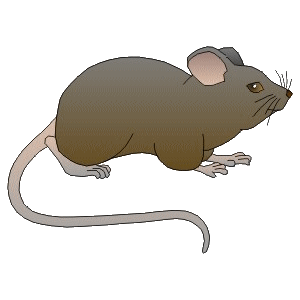 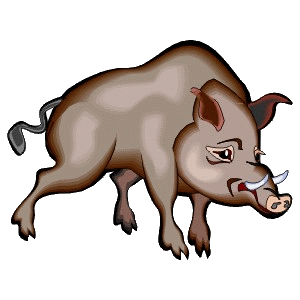 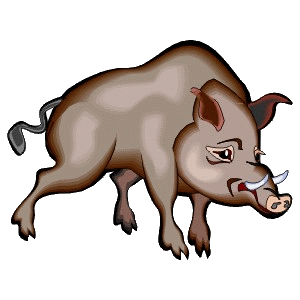 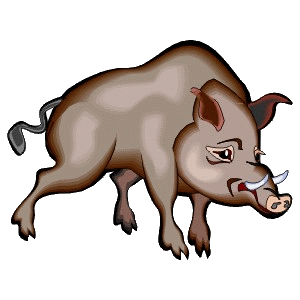 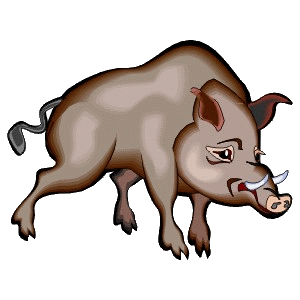